Vizovice
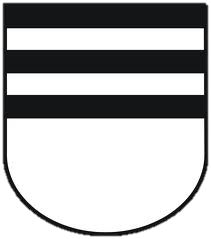 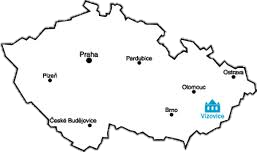 Simona Tichá
Zámek
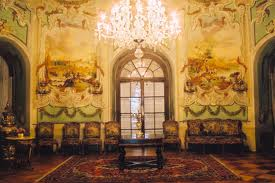 Postaven na konci 18. století na místě cisterciáckého klášteru
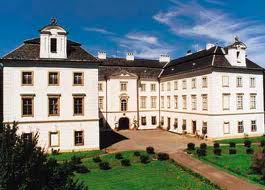 Ve stylu slohu Ludvíka XVI. (Francie)
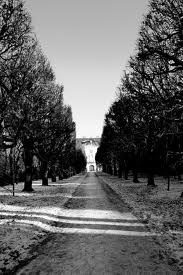 Zámecká zahrada
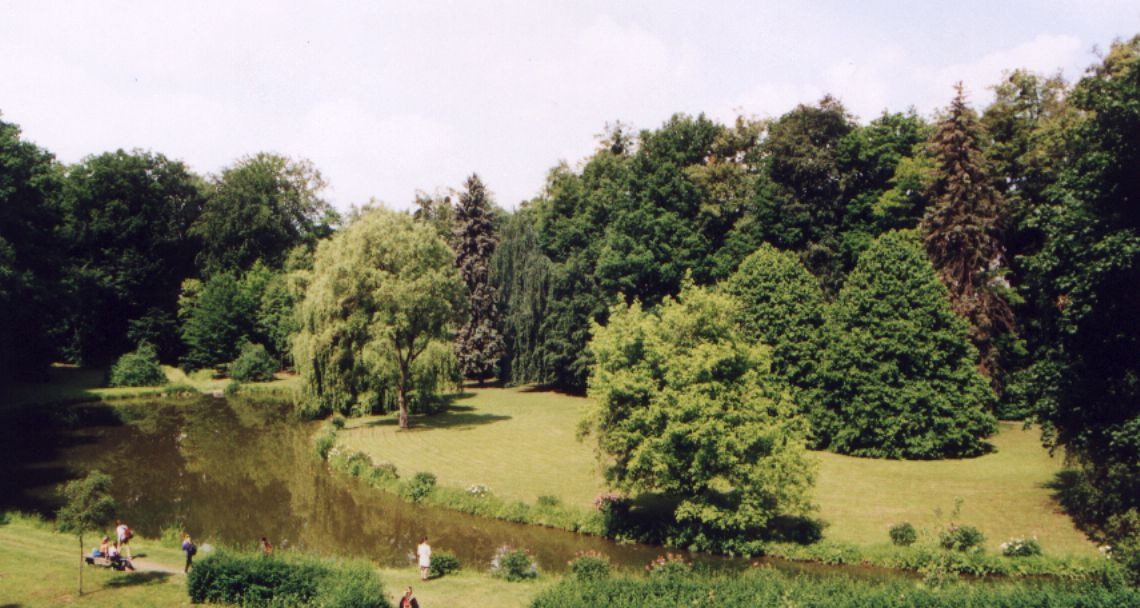 Dvě sochy gladiátorů před zámkem
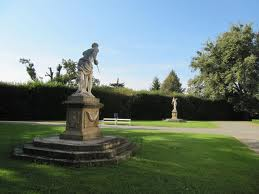 Podle pověsti nastane konec světa, jestli že se sochy dostanou k sobě
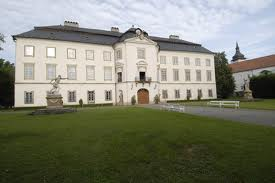 Vizovické pečivo
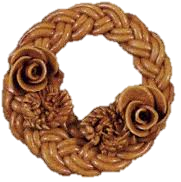 Zhotovovaly se z něj nejen ozdoby, ale i hračky
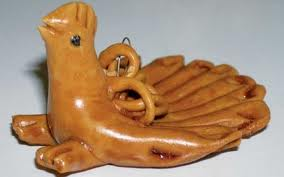 Pochází z Vizovic, později se rozšířilo i dál
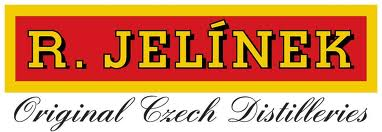 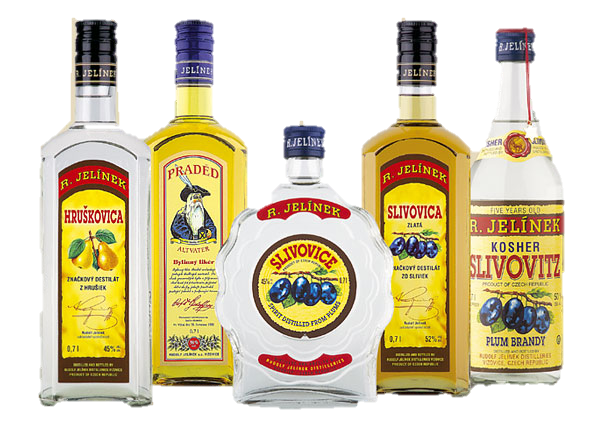 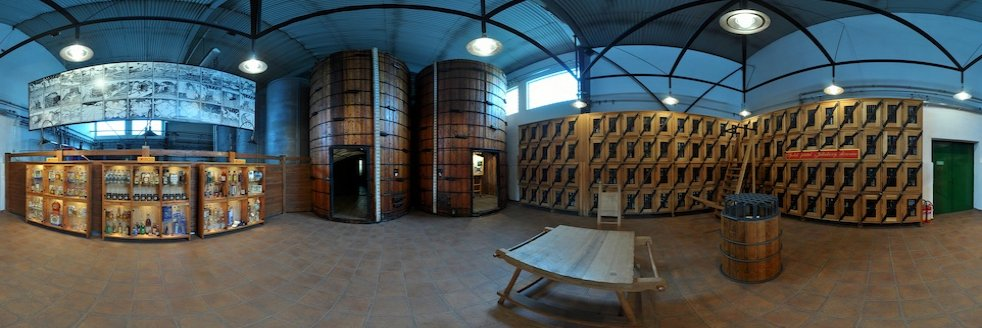 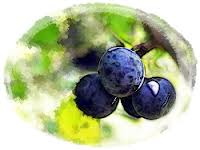 Společnost Rudolf Jelínek navazuje na více než 400letou tradici
První písemná zmínka pochází z roku 1585, svou slávu získal Jelínek především od počátku 19. století
ZŠ Vizovice
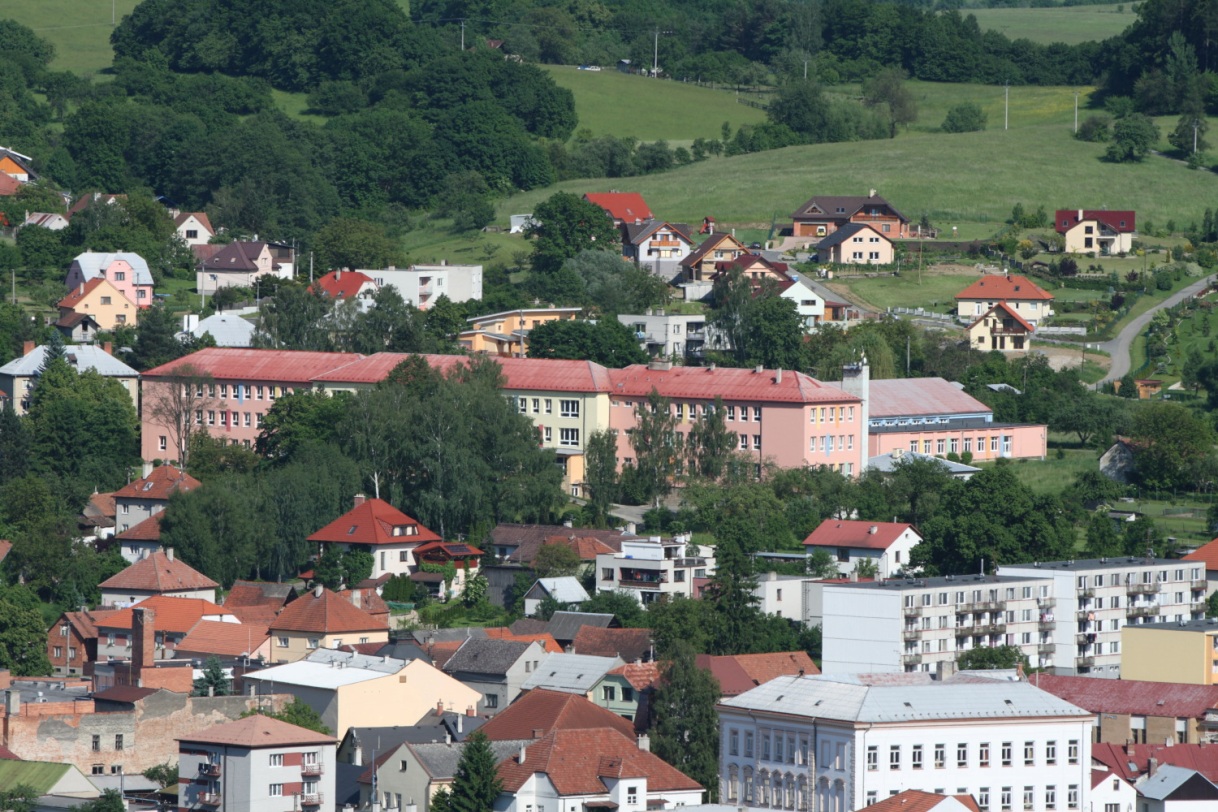 Základní školu navštěvuje 578 žáků
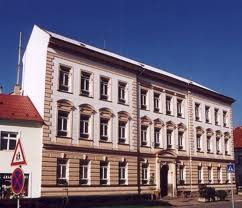 Škola je rozdělena do dvou budov
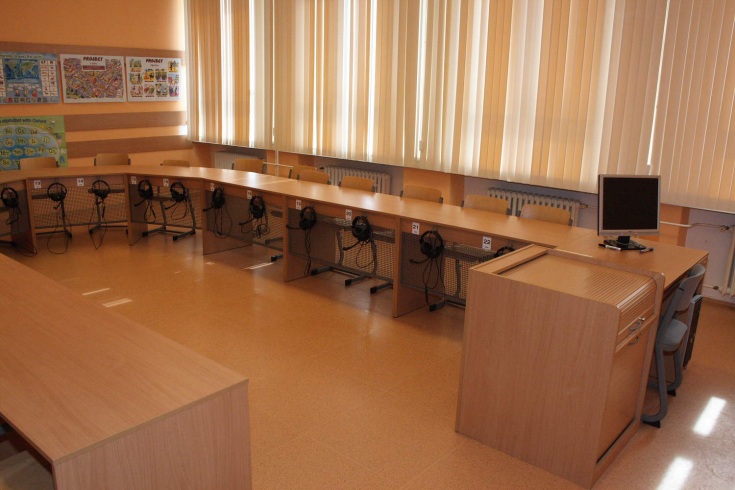 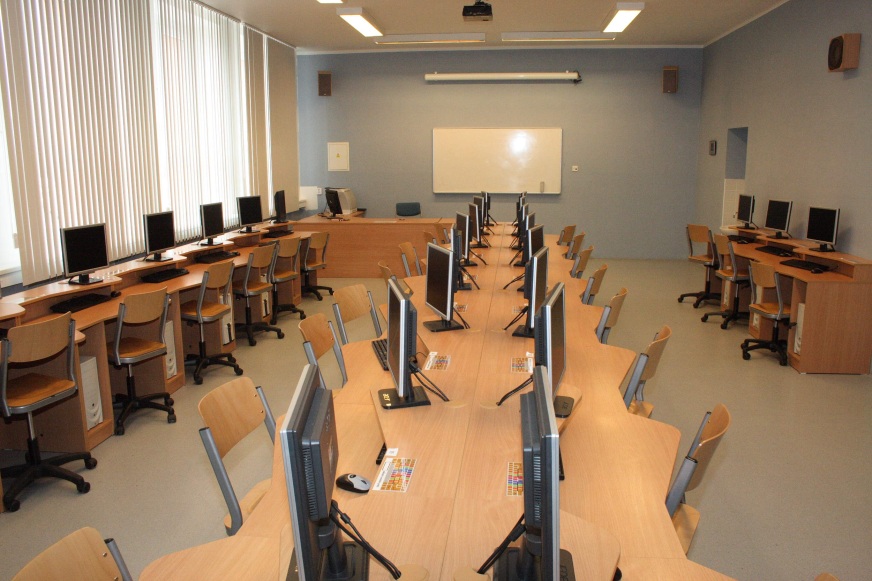 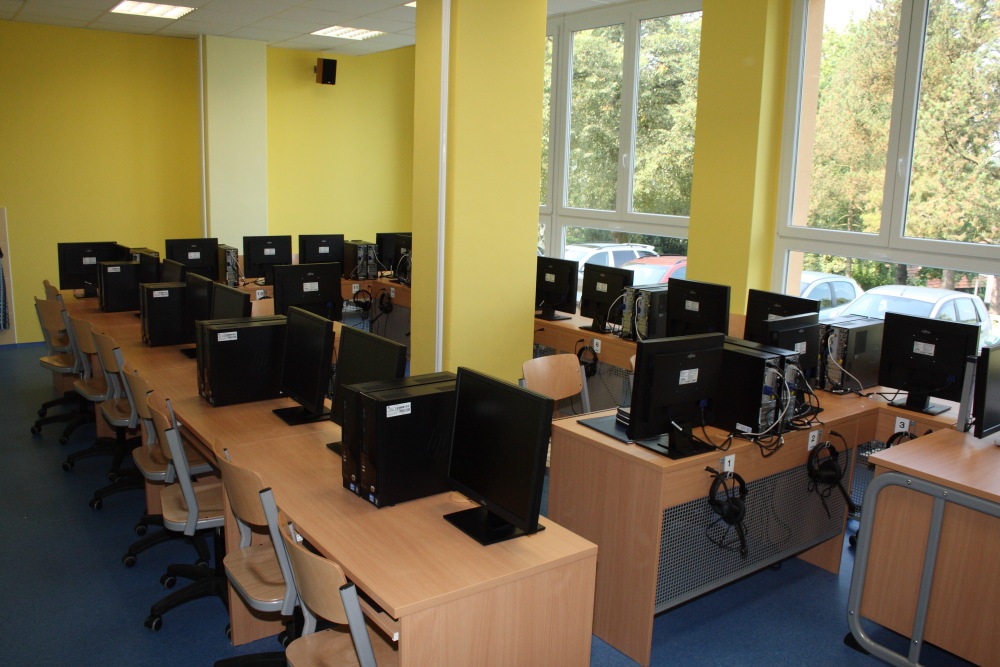 Učebny informatiky a jazyková učebna
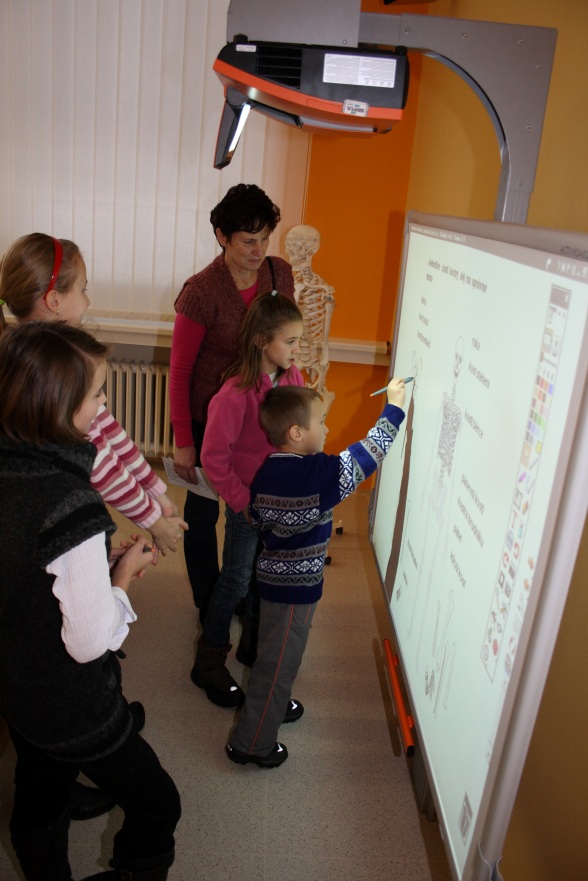 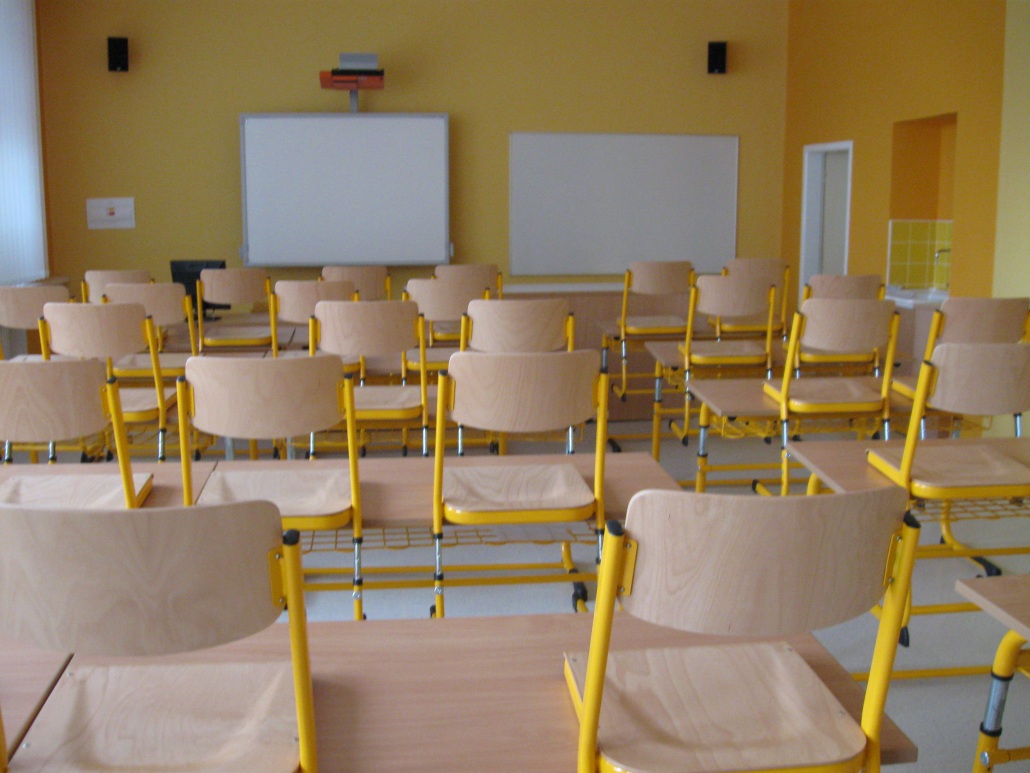 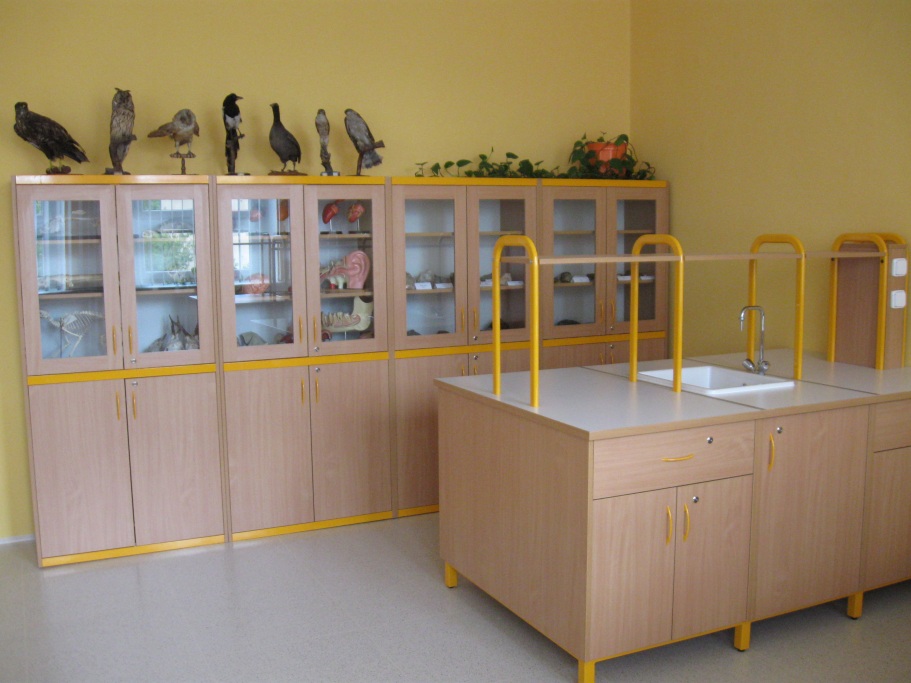 Interaktivní učebna přírodopisu
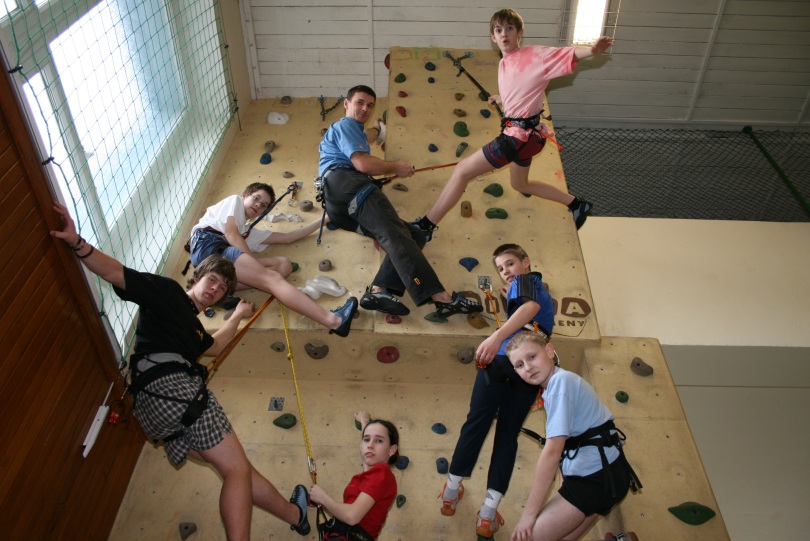 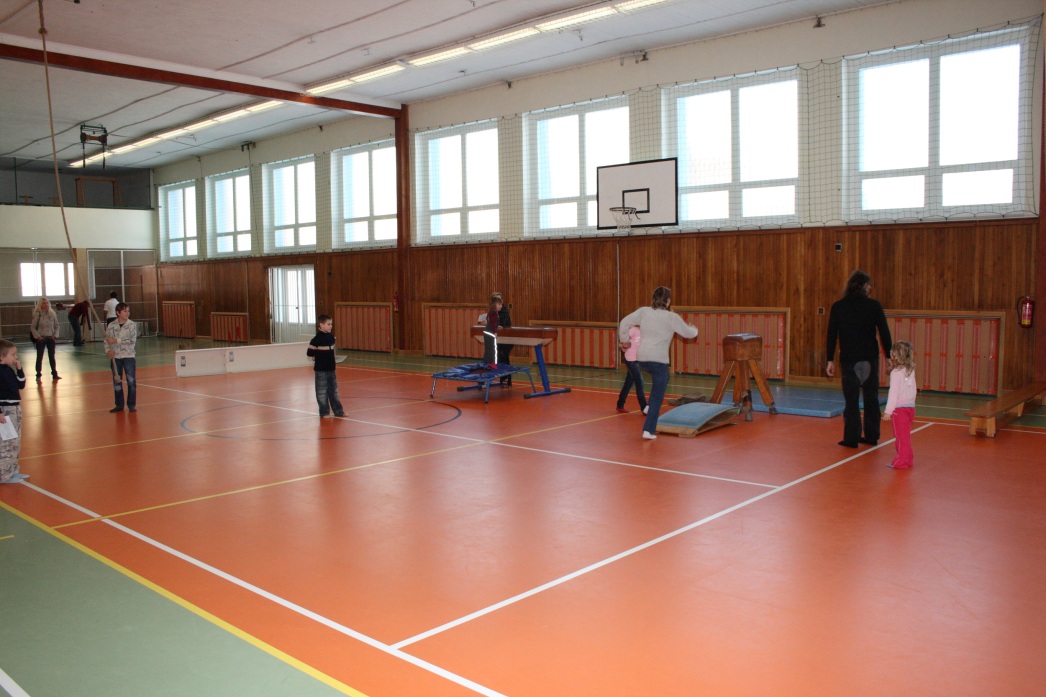 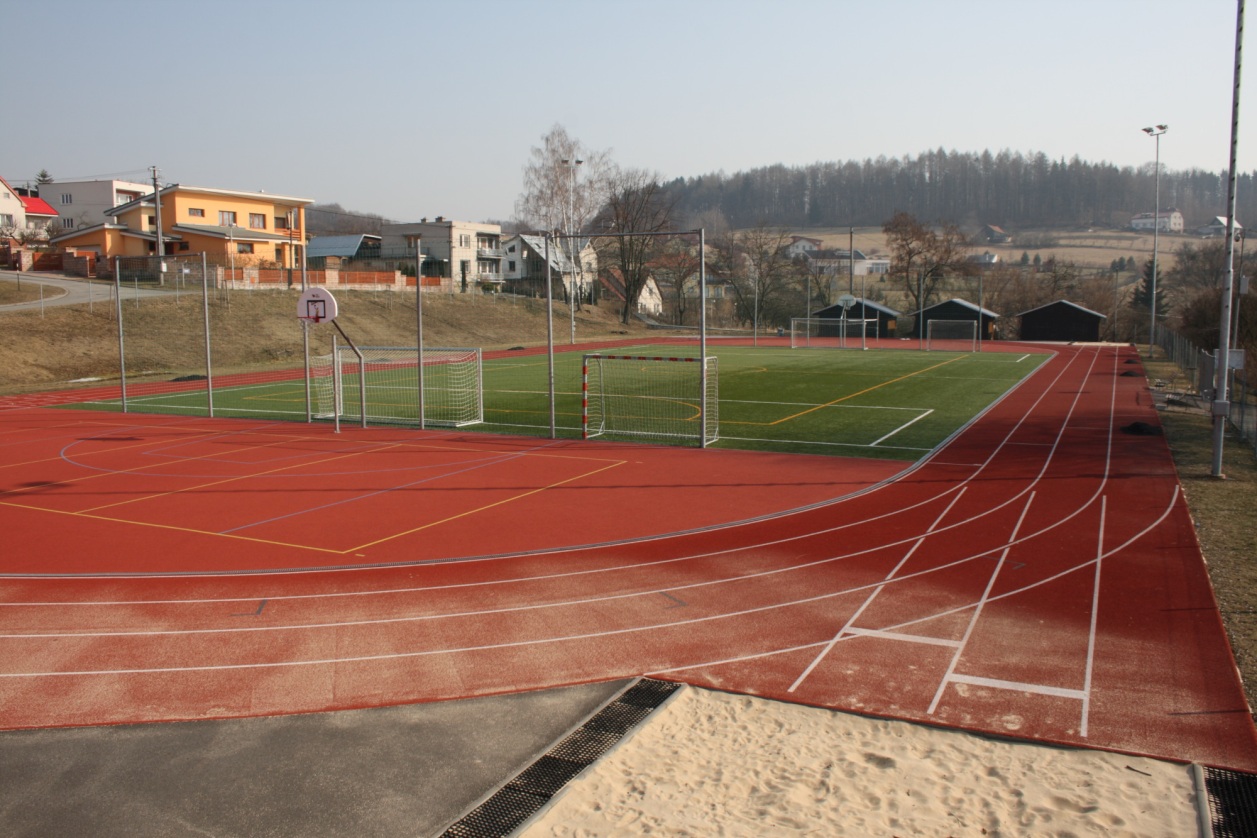 Možnosti sportovního vyžití ve škole
Děkuji za pozornost
Simona Tichá